Demographic Transition Model
Intro and Historical Background
Demography
The scientific study of the characteristics of population 
Age, gender, Birth Rates, etc
Demographic transition Model
Process of change in society’s birth and death Rates 
There are four stages, possibly a fifth expected
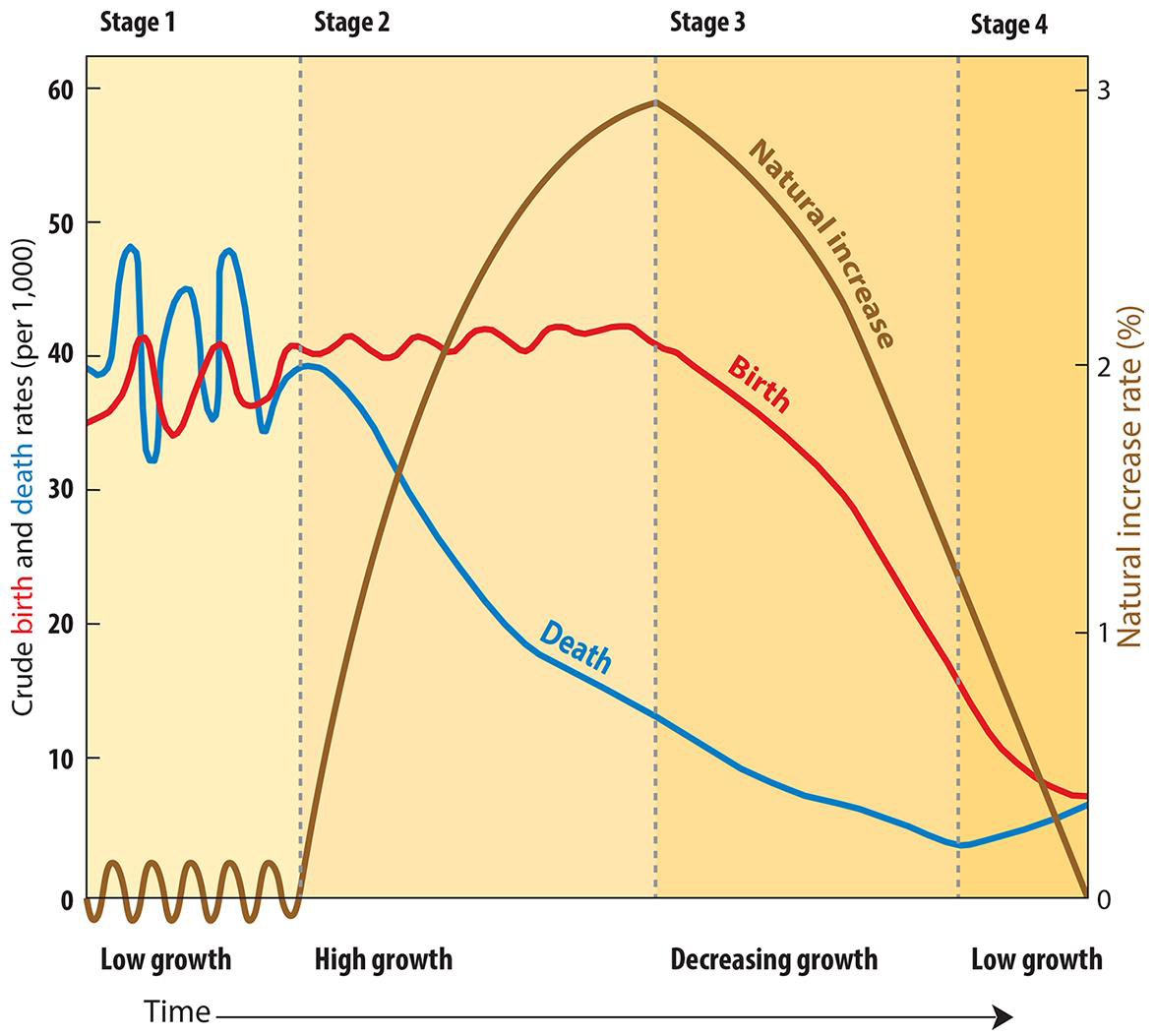 A study of England
Demographic Transition Model – Historical Context and background
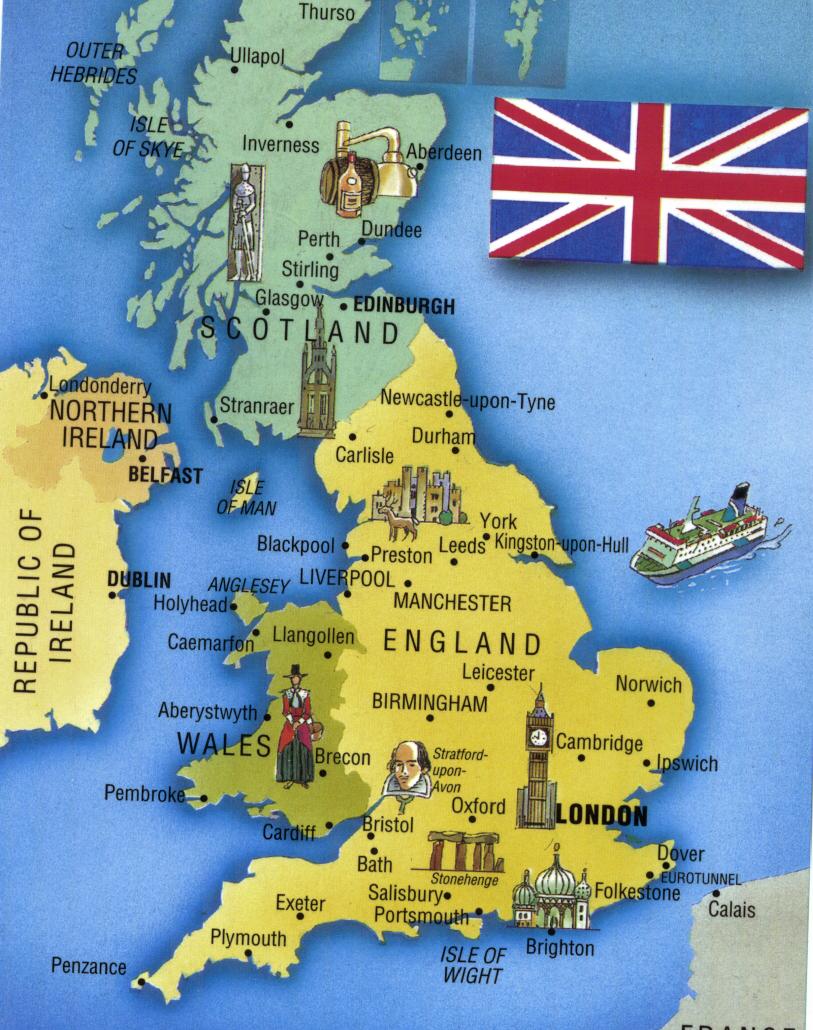 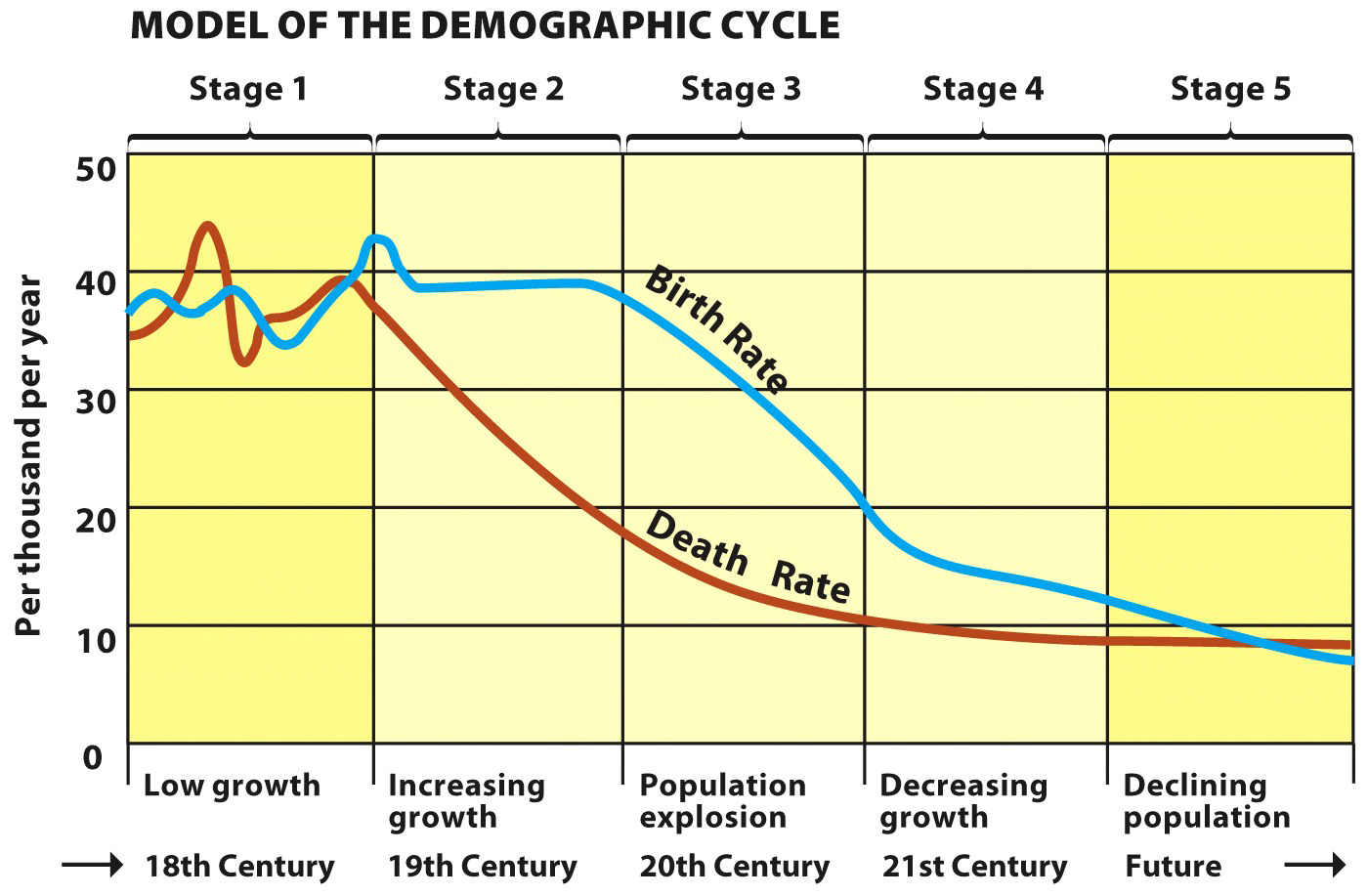 Pre-Industrial revolution England
Data from Births and Funerals from Churches was used to determine CDR/CBR 
Before IR in 1750s 
Births High 
Deaths High 
After IR 1750’s – high Births and Lower deaths 
Conditions improved
Late 1800s forward- England
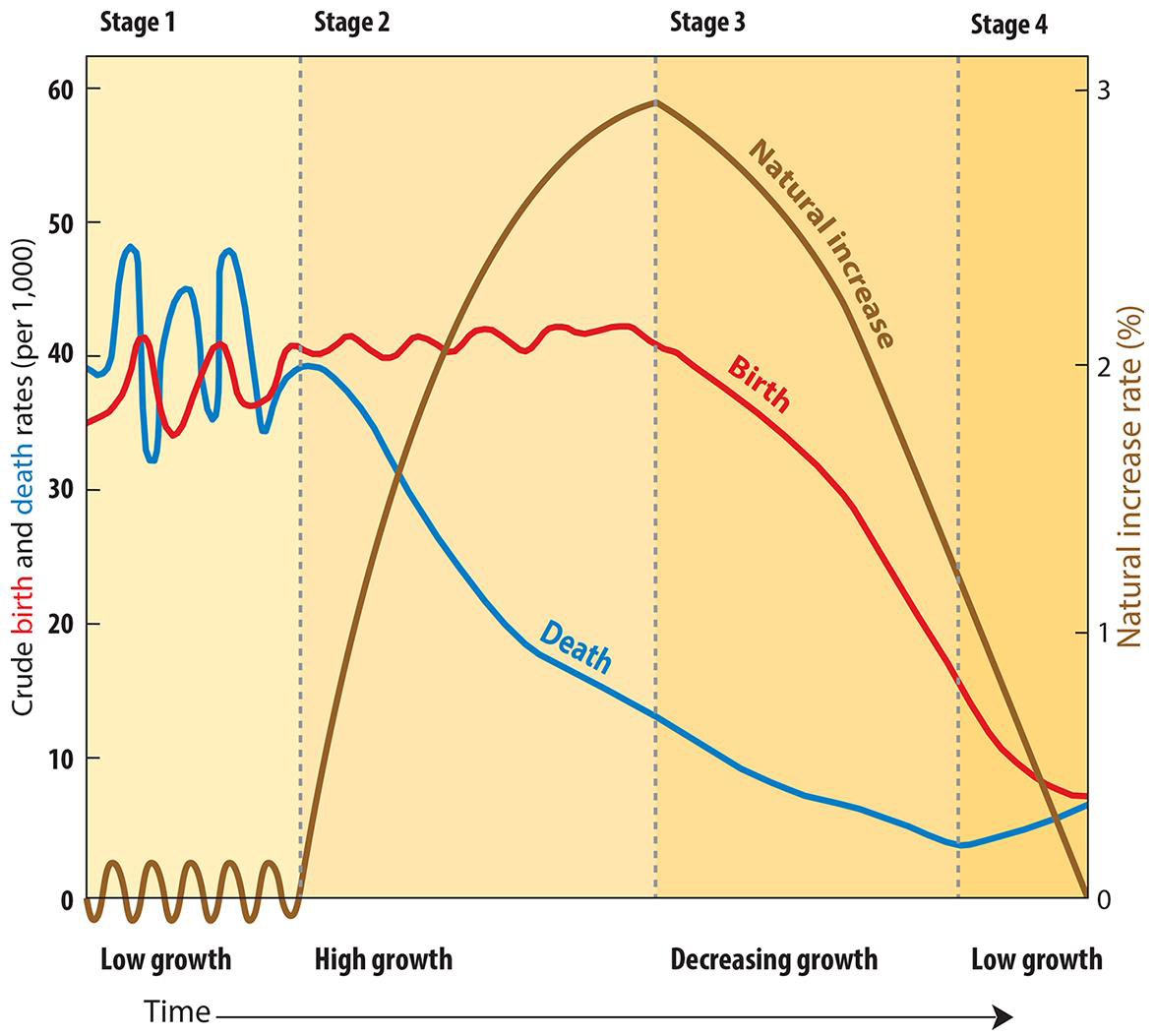 Death and Birth Rates fell 
Births remained higher than death rates 
Births slowed but population continued to grow
Recent History in England
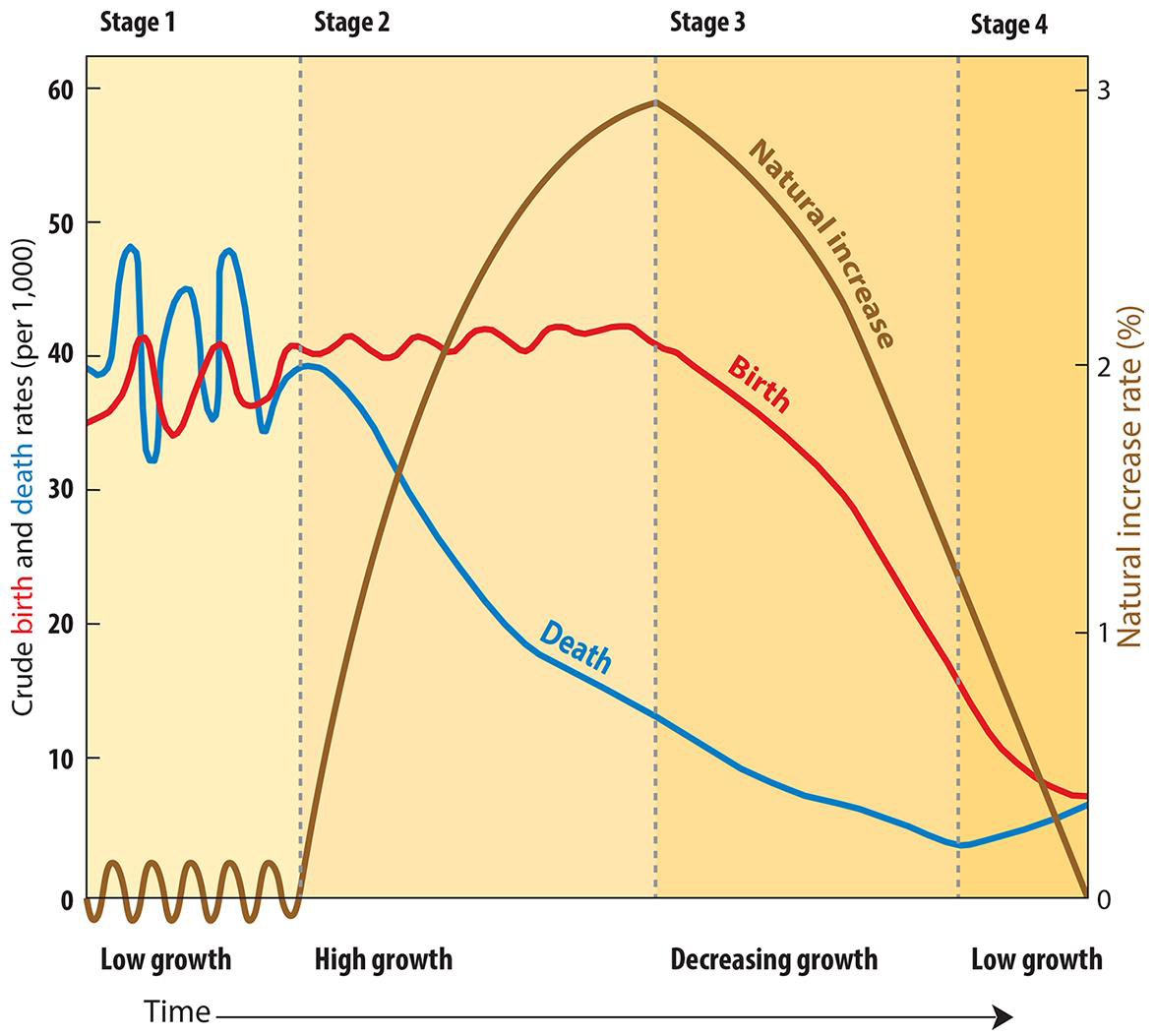 Decline in Birth and Death Rates  
Growth is slow and stabilized
Stage 1 of Demographic Transition Model
All of the Earth Had high Birth Rates, High Death Rates and Low NIR 
Epidemics and Plagues caused the deaths 
Bubonic Plague in 1300s diffused throughout  the Continent 
Famines reported in India and China during the 18th and 19th centuries – Millions died
Industrial Revolution
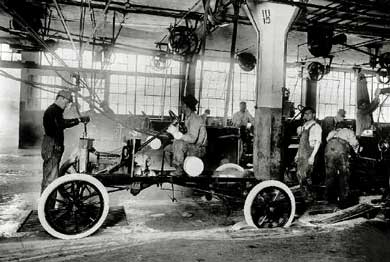 Accelerated Population Growth
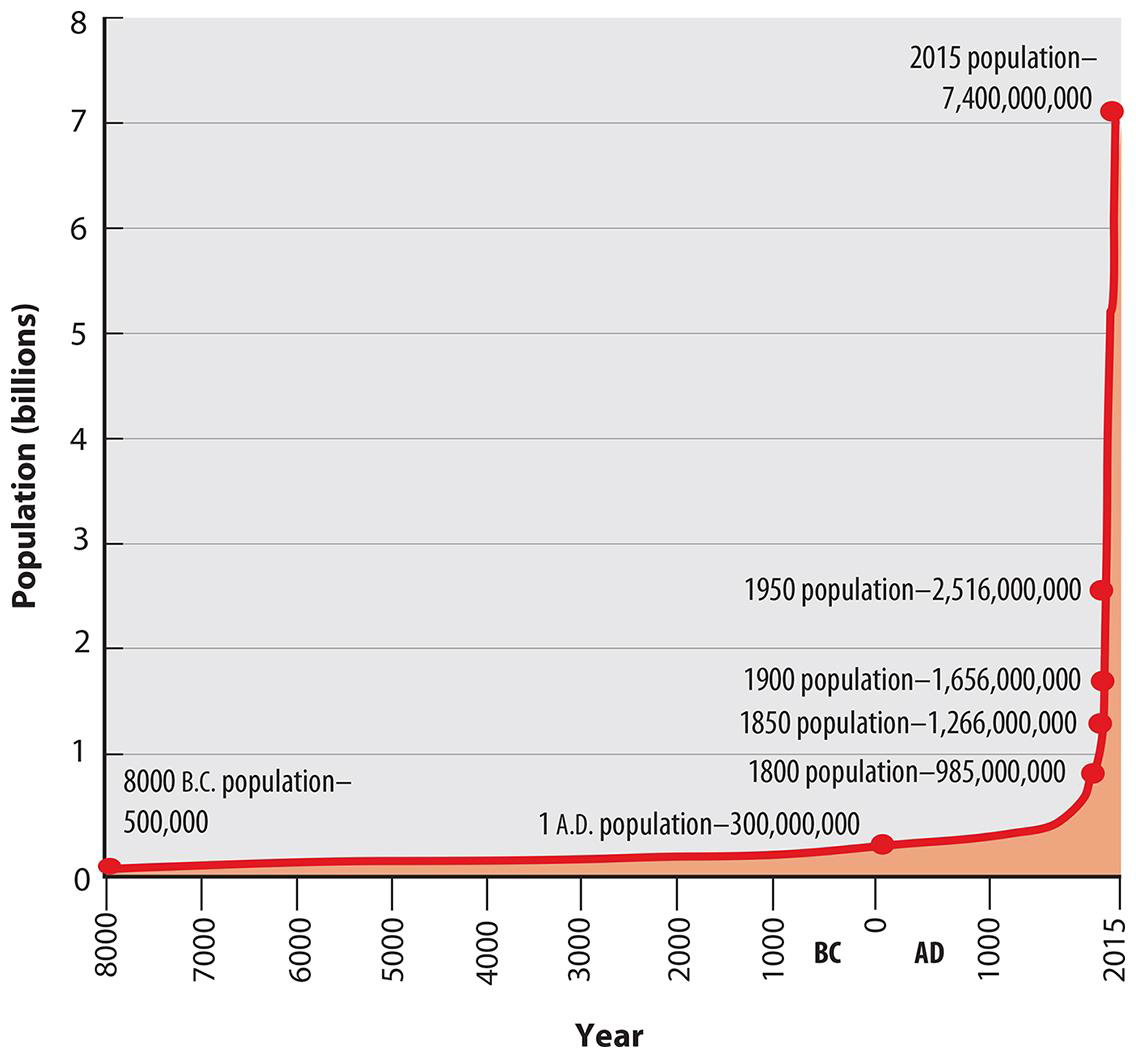 2nd Agricultural Revolution
Improved Seed Selection 
Crop Rotation 
Bred livestock more effectively 
New Technology like the seed drill 
Capacity to store food improved 
Consolidated land holding for more efficiency 
Number of people needed to farm decreased 
Able to support the population
1800s Industrial revolution
Diffused throughout Europe 
Death rates fell 
Sanitation improved 
Modern Medical Practices Diffused 
Public heath, disease Prevention and Vaccination caused a drastic reduction in death rates 
Before 1750 – CDR 35/1,000 live people 
After 1850 – 16,/1,000 live people
Migration
Millions Emigrated to other parts of the world
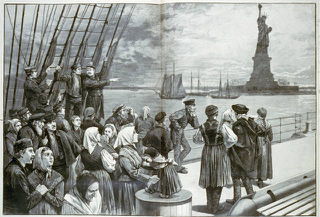 2nd Wave of Colonization
Europeans colonized Asia and Africa 
Brought sanitation methods and Medical improvements 
Mid 1900s declining death Rates in Africa, India, South America caused a population increase
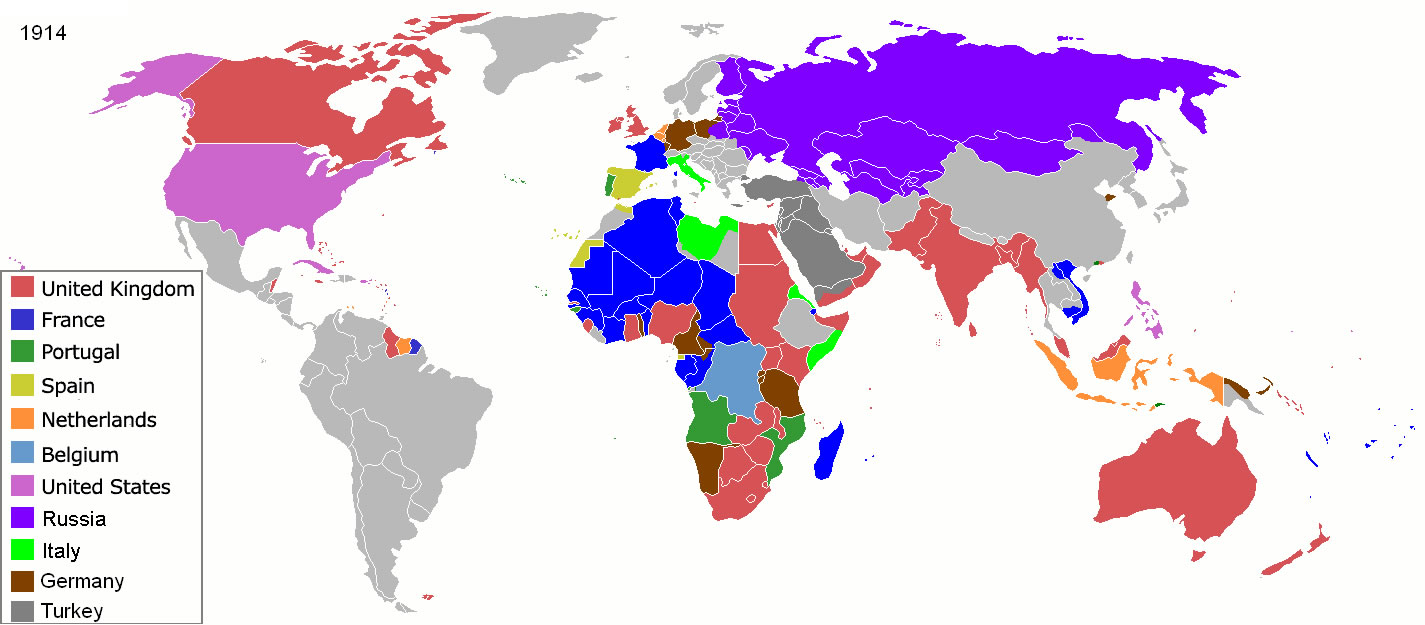 Overpopulation Concerns
Once population increased, people believed that there would be an overpopulation problem
Birthrates went down in urbanized countries
Wealth and Medical Advances caused birthrates to fall 
New opportunities outside of the home for women were not compatible with large families
Medical Advances
Helped lower infant mortality and child mortality rates (vaccines, etc) 
Diffusion of contraception, abortions, and decisions to have fewer children or to have children at a later age lowered birth rates